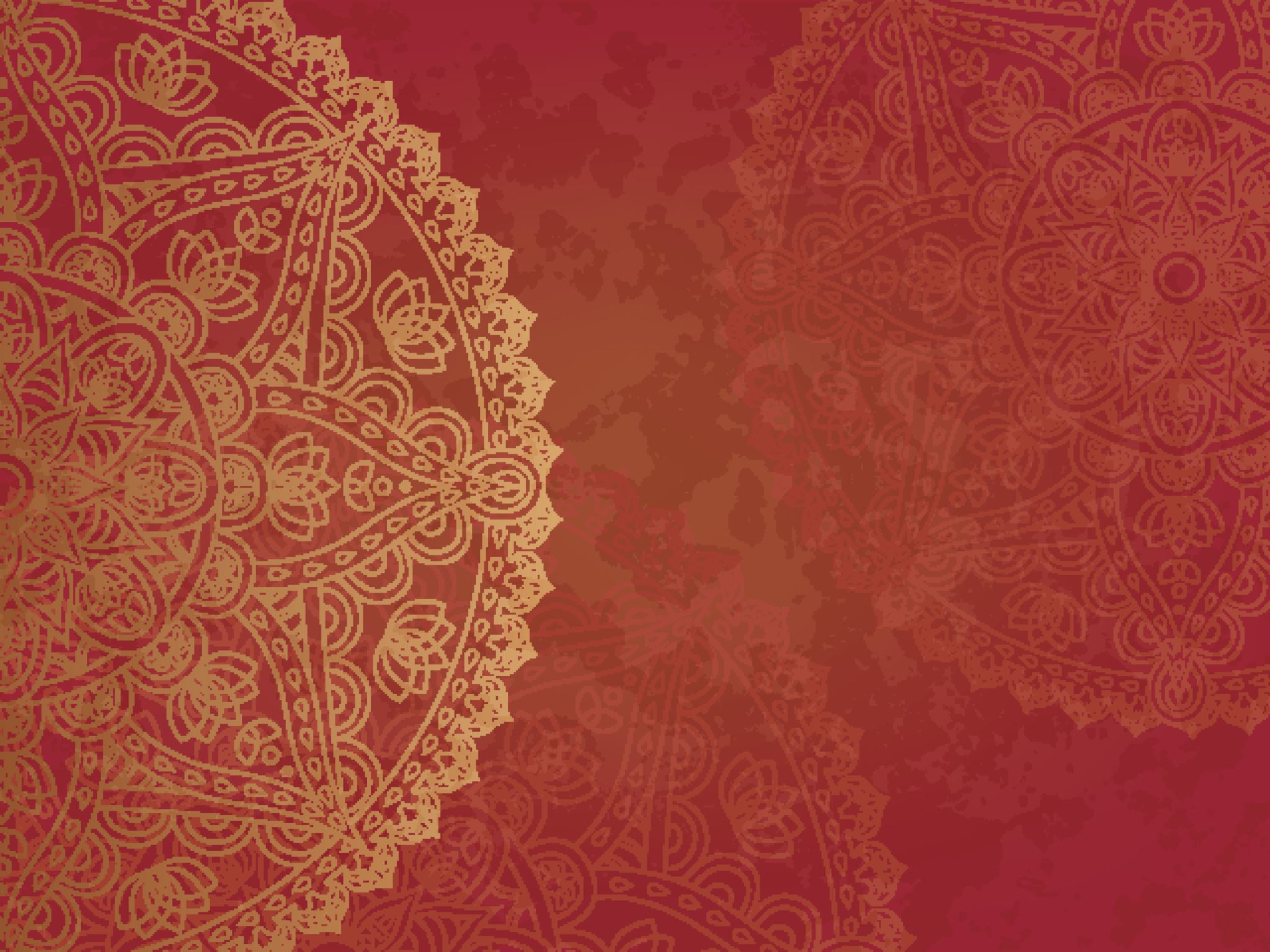 GODS OF EARTH
Dr. Funda Hay Kılıç
fhay@ankara.edu.tr
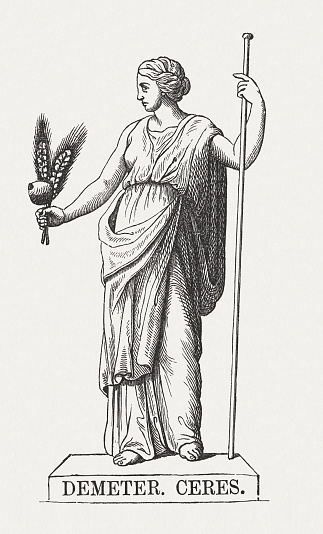 Demeter (Ceres)
Goddess of grain and agriculture. 
Mother of Earth
Among her attributes in art are stalks of wheat, a torch, and a sceptre.
From the website Istock
THE ABDUCTION OF PROSERPINA by Luca Gıordano, Naples 1634 - 1705
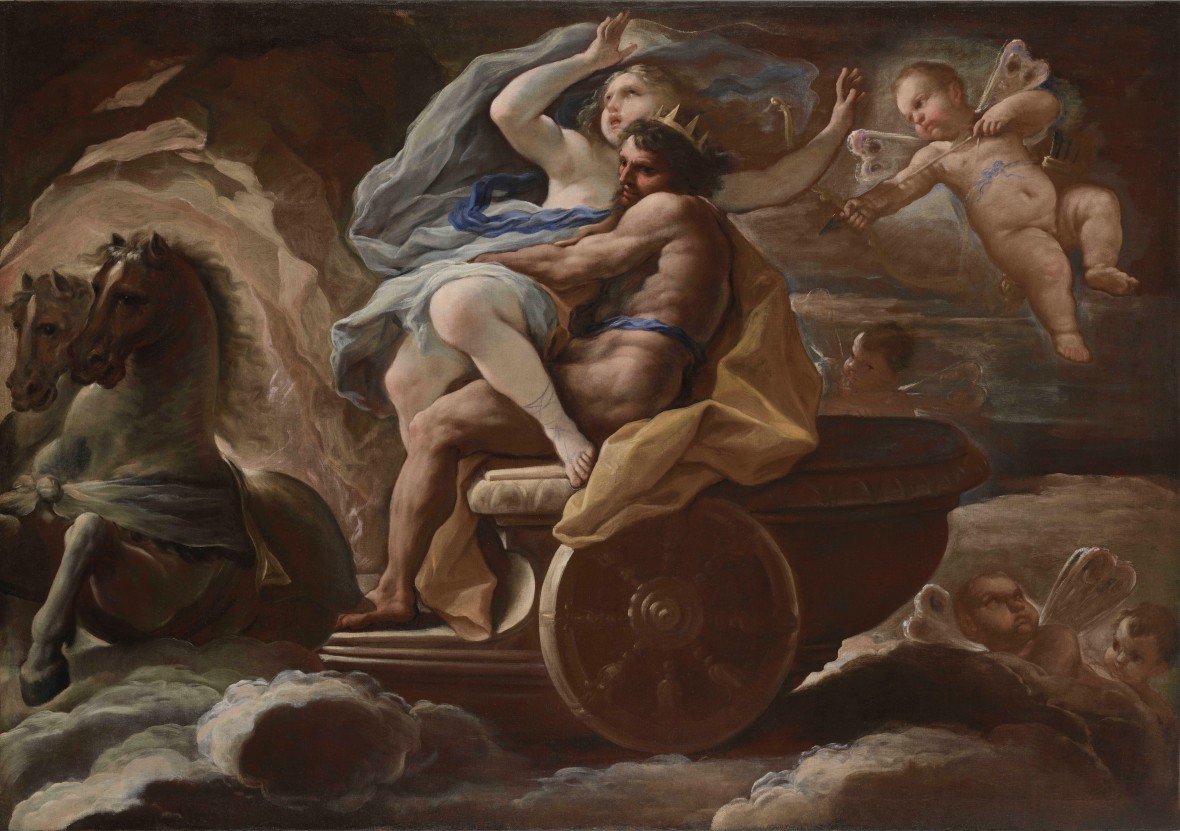 From the website Robiliant + Voena
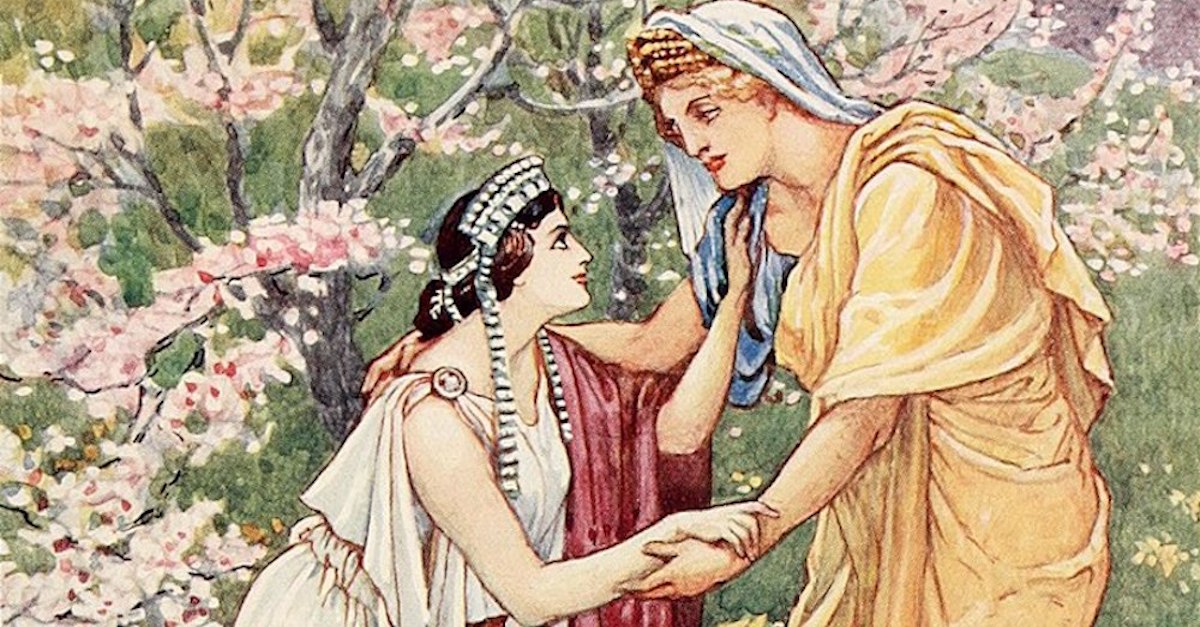 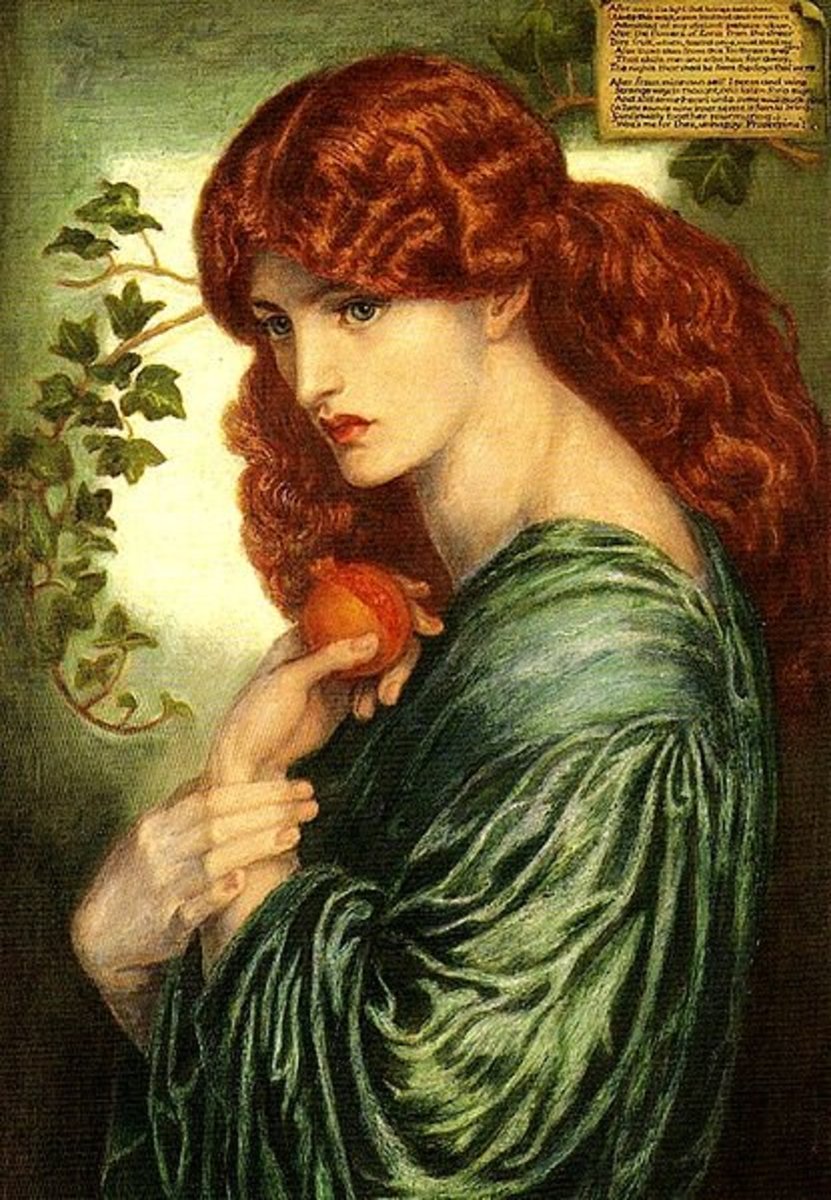 From the website Owlcation
Frederic Leighton’s «The Return of Persephone» (1891)
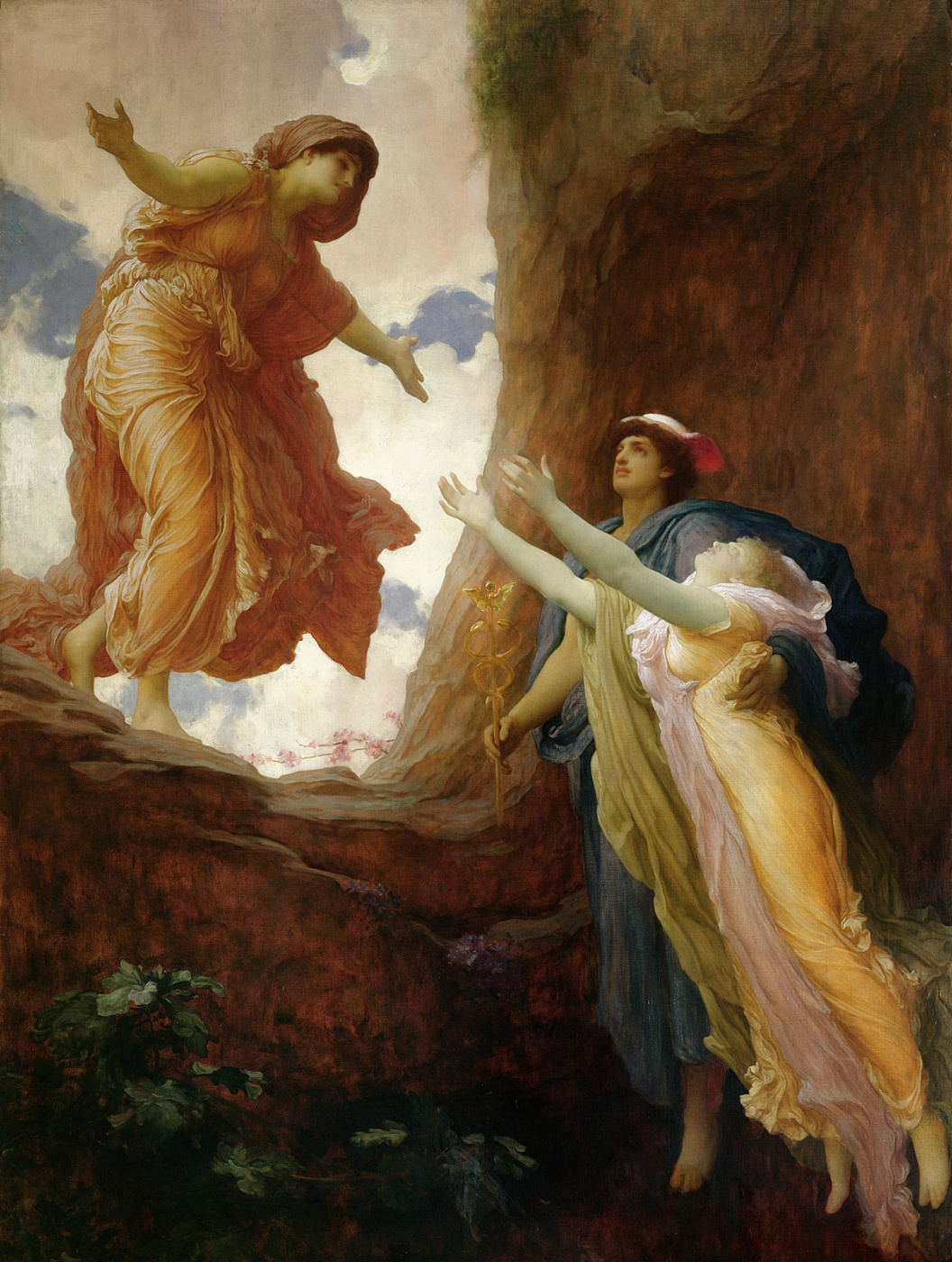 From the website Wikimedia Commons
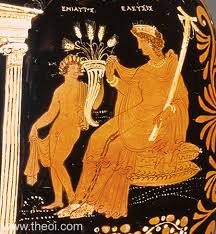 From the website Theoi Greek Mythology
Michelangelo’s Bacchus
DIONYSUS (BACCHUS)
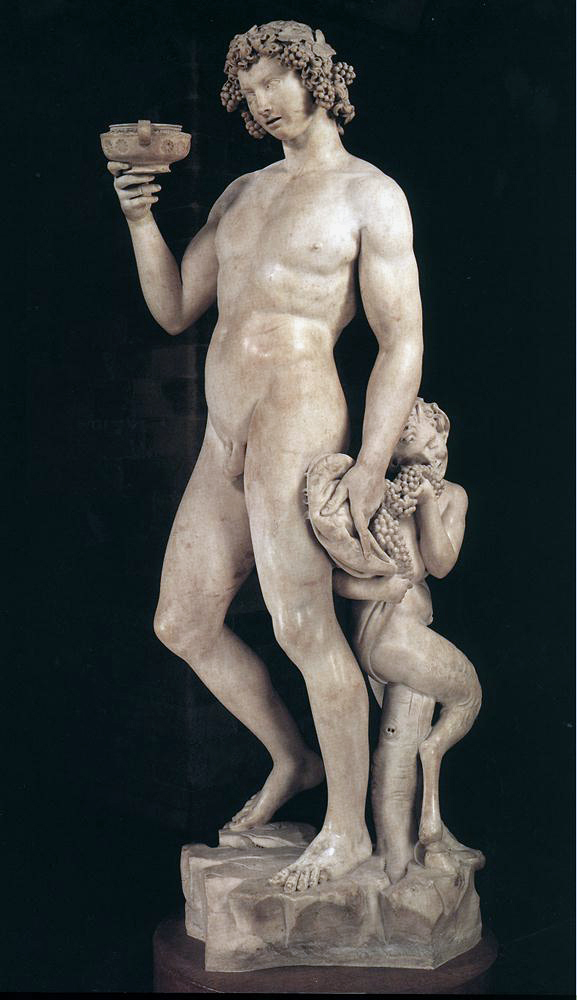 God of wine; god of epiphany
nature god
representing the sap of life
Thebes was Dionysus’ own city
From the website Wikipedia
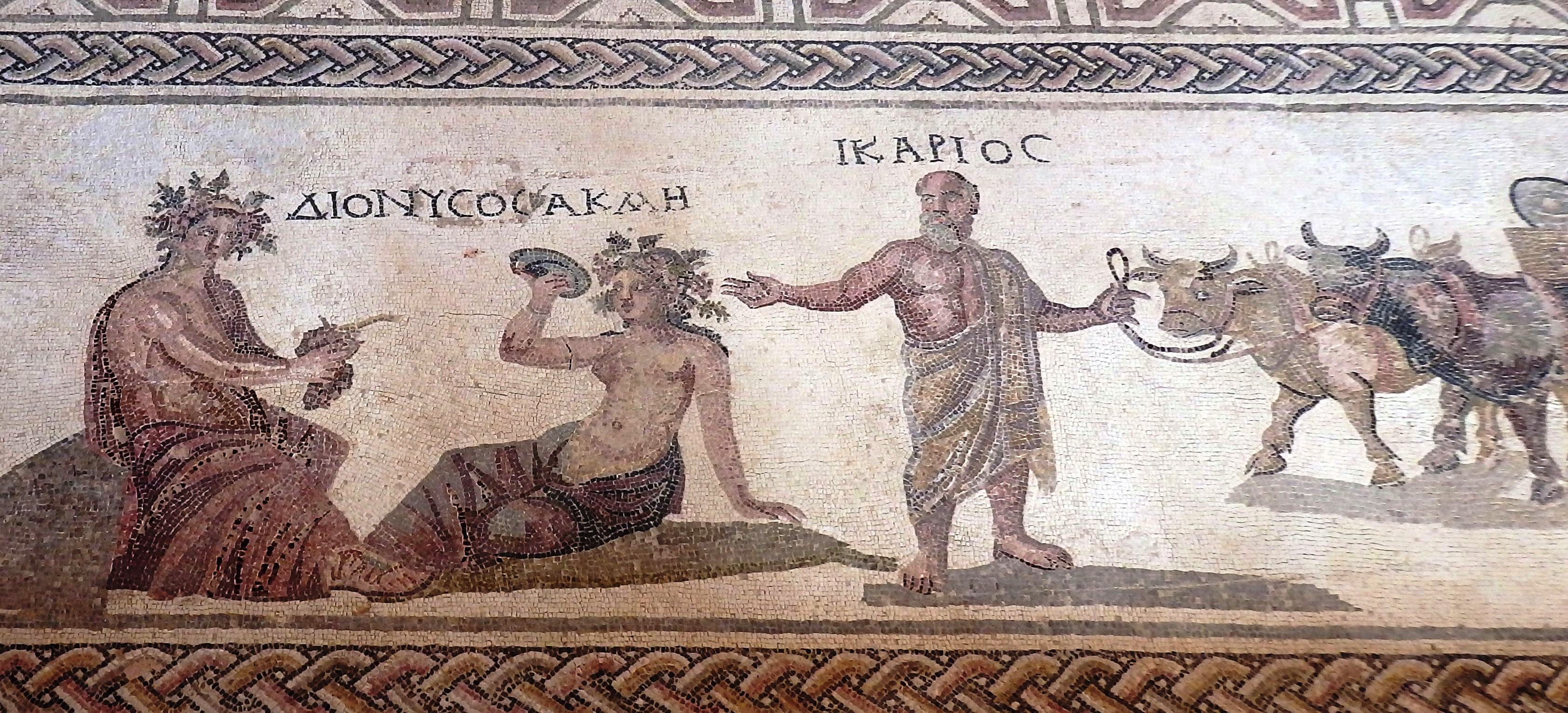 From the website Wikimedia Commons
From the website Ancient World Magazine
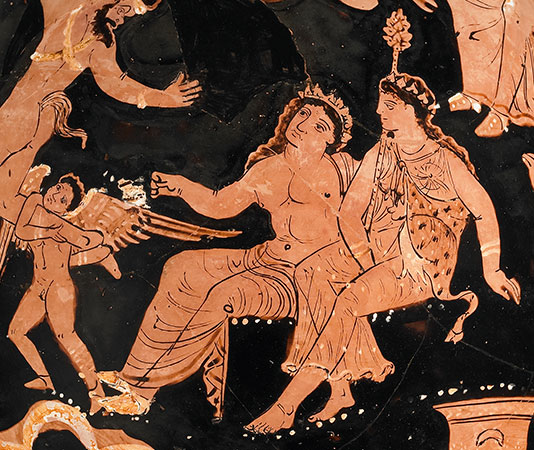 From the website Britannica
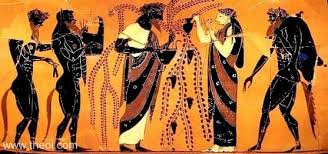 From the website Theoi Greek Mythology
Dionysos Festivals
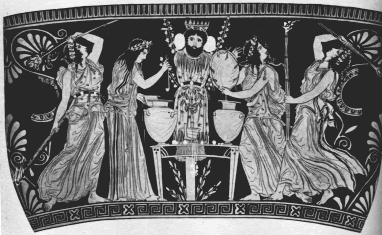 the god of the theatre and impersonation.
At the dramatic festivals of Athens, the image of Dionysus, was carried in to watch the performances put on in his honour:
Lenaia in late January
City Dionysia in late March or early April
From the website The Wisdom of Hypatia
From the website Medium
Eleusinian Mysteries
Bibliography
Hamilton, Edith. Mythology: Timeless Tales of Gods and Heroes. Little, Brown and Co., 1942.
Hansen, William. Handbook of Classical Mythology. ABC-CLIO, 2004.
Hard, Robin. The Routledge Handbook of Greek Mythology. Routledge, 2004.
March, Jenny. The Penguin Books of Classical Myths. Penguin Books, 2009.
Morford, Mark, P. O. and Robert J. Lenardon. Classical Mythology. Longman, 1985.
Storey, Ian C. and Arlene Allan. A Guide to Ancient Greek Drama. Blackwell Publishing, 2005.